FUSE / NAGE UNIONMEMBER APPRECIATIONGOLF TOURNAMENT
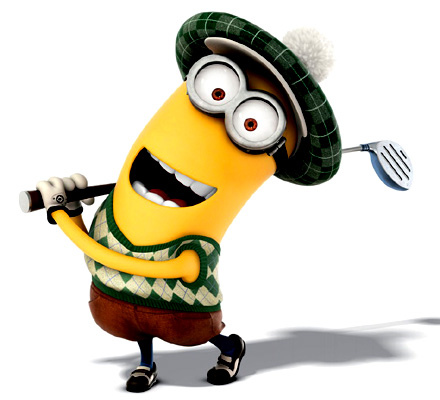 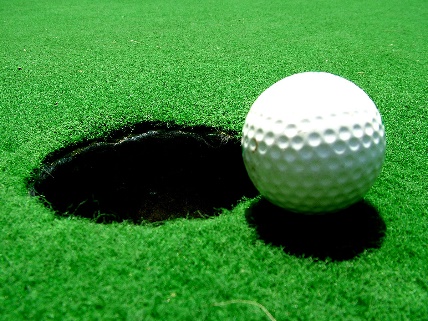 Monday, July 29, 2019
GREEN VALLEY Country Club
371 Union Street, Portsmouth, RI  (www.gvccri.com)
Golf:  1pm Starting Time 
BBQ Buffet:  6pm Starting Time 

Gifts & Prizes for dues-paying FUSE / NAGE Members:  1st & 2nd Place Team Prizes;  Closest to the Pin;  Door Prizes;  Gifts for Golfers & Non-Golfers.  

BBQ buffet for all Golfers, Non-golfers, Members & Guests following the tournament 

FUSE / NAGE Dues-paying Members:   $25 for Golf, Cart, BBQ & Prizes; 
                                                                  Free for BBQ only
Non-members & guests:  $95 for golf, cart, BBQ & prizes;  $30 for BBQ only 

Sign up by July 19th - Contact :  Federal Union of Scientists & Engineers (FUSE): (401)832-2440